M3
M3 workshop
Every Friday 11:45 – 12:25
Room 5
The Plan is on the website http://www.mickmacve.com/m3.html
The Friday sessions will be used to work through questions
M3
Students are expected to prepare for the lessons by watching the four videos
These videos must be watched before the lessons on 
September 29th
October 13th
November 10th
December 8th
M3
Work not completed in the workshops must be completed outside of the lessons
There will be a Mock exam in March or April next year
email support m.macve@bhasvic.ac.uk
M3
There are M3 textbooks in the library which can be taken out on whole year loans. These are very good and will help if you get stuck. You don’t need to bring them to the workshops
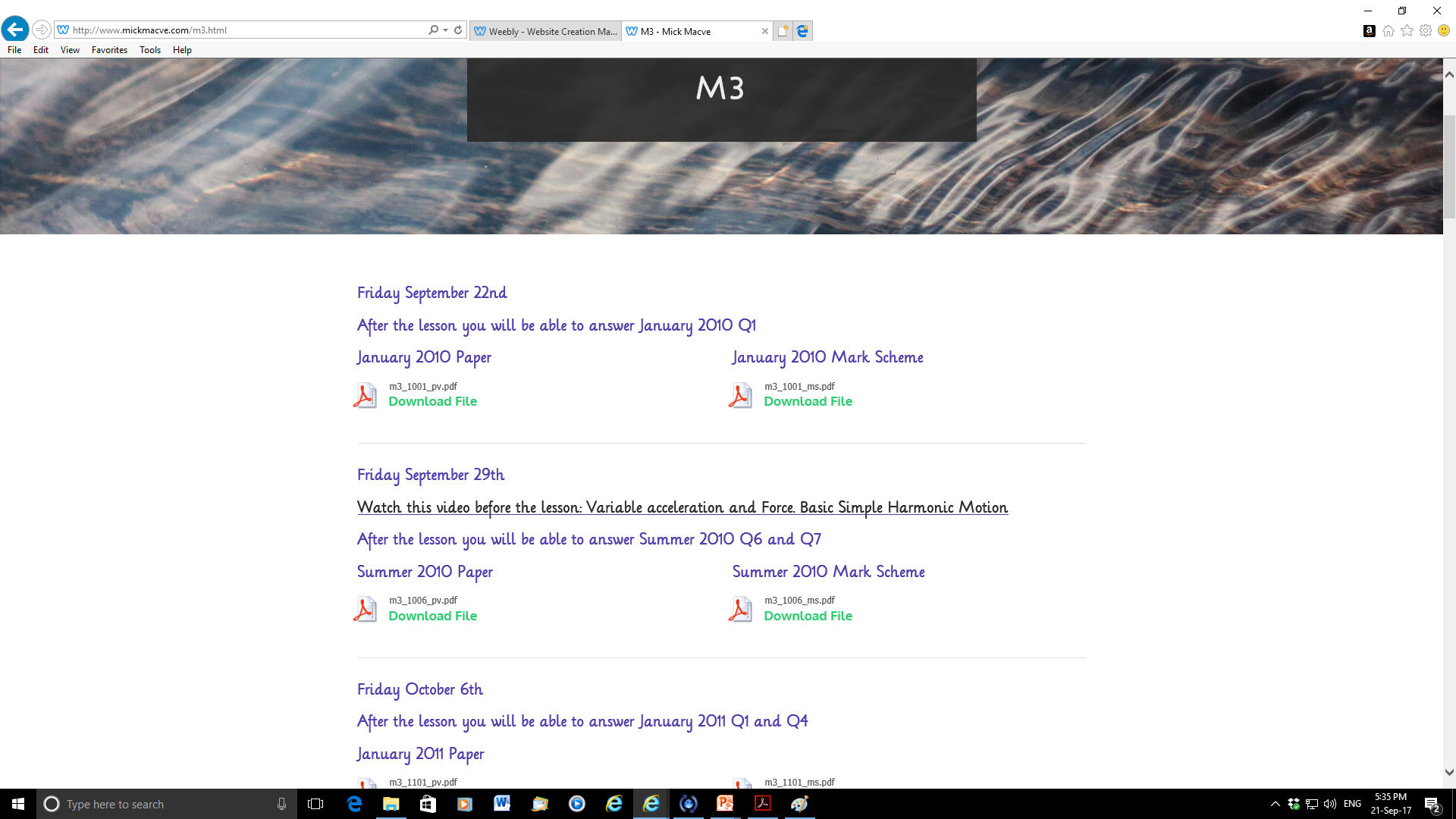 These questions should be completed in the workshop. If not, they must be finished before next week’s workshop
I hope that everyone who starts the course wants to continue with it, attends all the sessions and takes the exam
However, it will be OK to drop out should you wish to do so
But it won’t be OK to attend some sessions and miss others. Regular attendance will be expected.
On the other hand, you can do your own thing if you don’t want to attend on Fridays. I would ask that you keep in touch via email so I know what’s going on
M3
Students will have to pay to enter the M3 module. This is the current situation. Financial worries should be approached in the normal way – have a quiet work with Mick, or your tutor or Student services
M3
I don’t recommend doing this
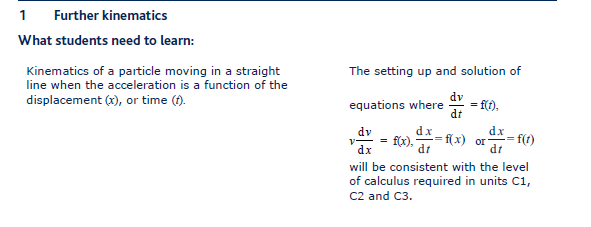 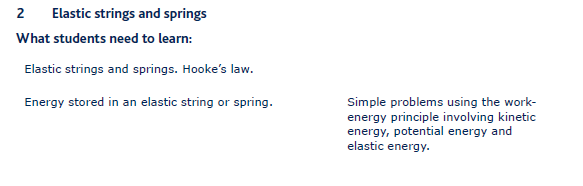 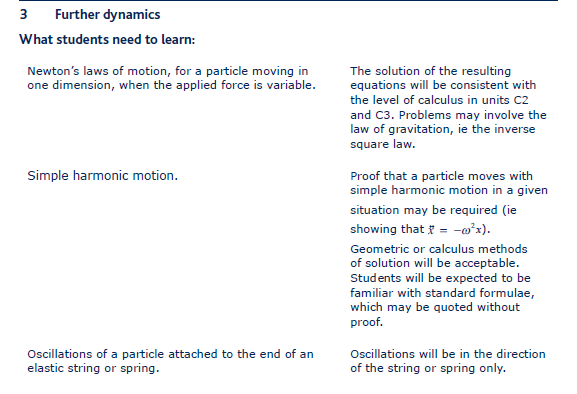 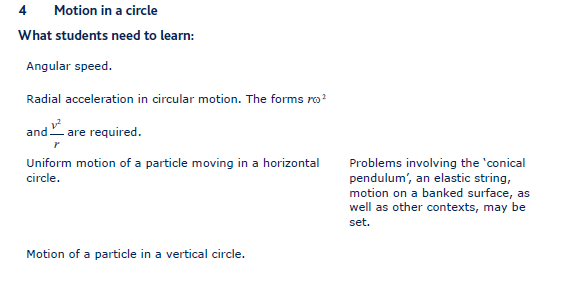 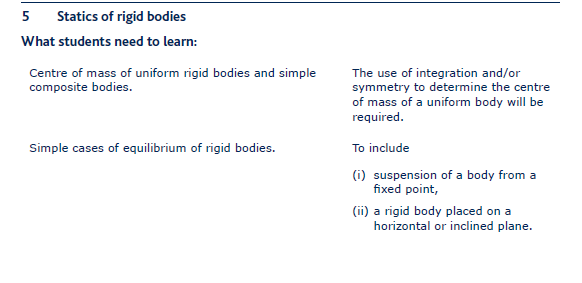